Project B75
Presentation to Project Board
9th August 2016
Concept  <<Andrew Knight>>
H2017 - Made in Hull Season
Siemens in Hull – future for Hull – Black energy to Green energy
Blade manufacture – handcrafted, shipbuilding skills etc. – employing people in Hull
Siemens collaboration – using in blade made by Hull people, made in Hull (tbc)
Timing – why January 1st for installation? Removed on 2nd April
Project B75
The Installation <<Nayan Kulkarni>>
Photos of trip to Albourg – physicality of the blade
Name B75
Project B75
The Installation <<Nayan Kulkarni>>
Ambition for Installation – being disruptive, highly visual statement
Where exhibited – Queen Vic Square
How exhibited - angle
Want it to be a surprise
Project B75
Transport <<Richard Bickers or Mike Millage>>
High level review of routing options found “Route D” to be the most feasible to transport the blade from Alexandra Docks to Queen Victoria Square in Hull.
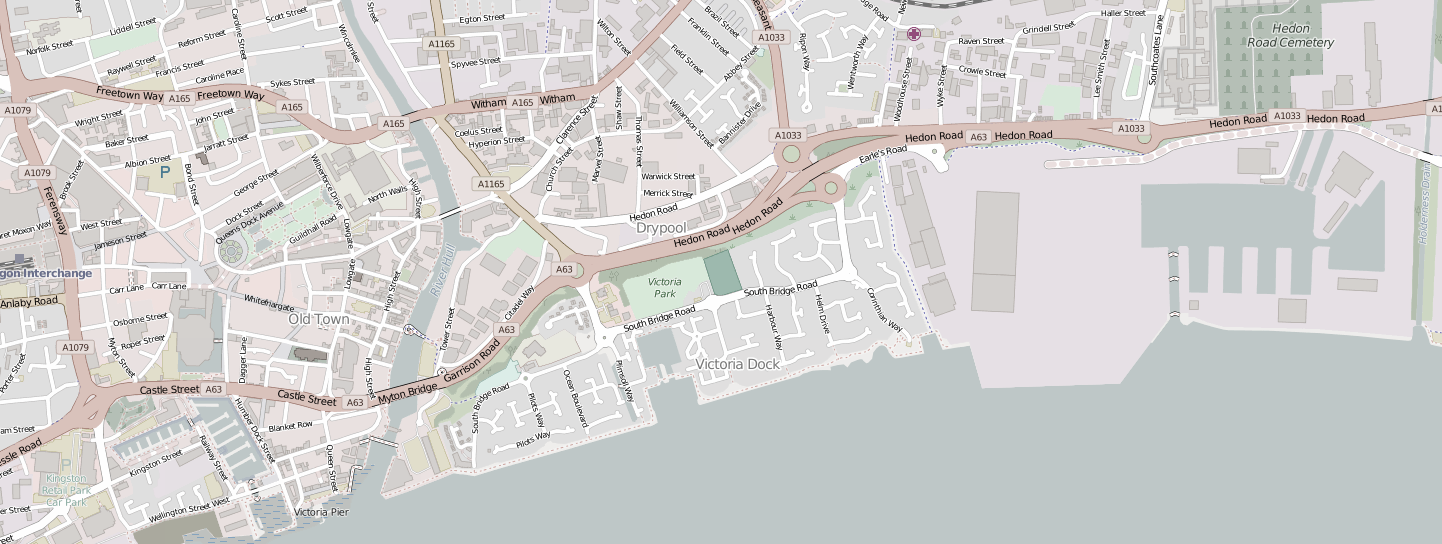 Queen Victoria Square
Alexandra Docks
Project B75
Transport <<Richard Bickers or Mike Millage>>
Blade being delivered by ALE – Specialist abnormal load handlers.
Blade to be transported on SPMTs. Casing at “root” end and clamp towards “tip” end.
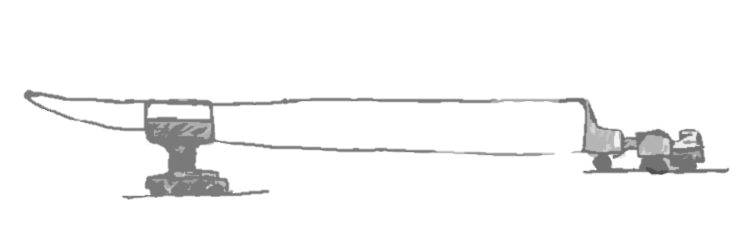 Tip end of blade                  Clamp on SPMT                                  Casing (root end) on Tractor/SPMT
Affected Street Apparatus and “pre-installation” activities.
Project B75
Installation <<Richard Bickers>>
Pre-fabricated steelwork structures at root & tip end incorporating standard fixings used by Siemens
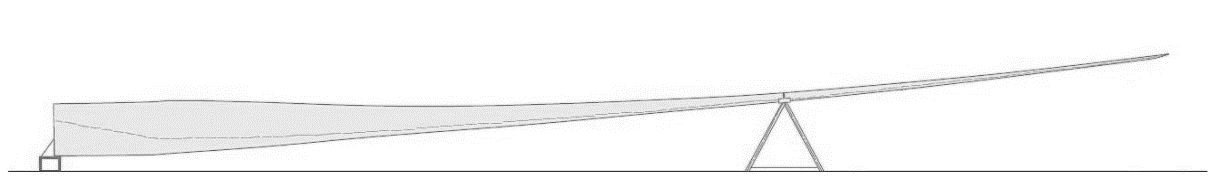 Root support                                                         Tip Support
Project B75
Installation <<Richard Bickers>>
Supports sit on Public Realm surface
Mock Up in December 2012
Benches positioned below blade where 2.3m headroom clearance cannot be achieved
Project B75
Preferred Arrangement
Project B75
Alternative Arrangement
Project B75
Permissions <<Richard Bickers>>
Planning Consent – two scenarios
Event license (or similar)
Abnormal Loads license
Removal/reinstatement of street apparatus, regulatory signs and safety barriers
Police escort
Traffic Management/Temporary Traffic Regulation Orders
Oversail license
Project B75
Ownership and Maintenance<<Richard Bickers>>
Ownership and Liabilities – Options for loan agreement
Insurance
Security Presence
Secure Design
Maintenance – cleaning, repairing and repainting
Project B75
Programme <<Richard Bickers>>
Project B75
Programme <<Richard Bickers>>
Initial Detailed Programme for Installation
Project B75
Costs<<Richard Bickers>>
Approach to cost estimate – bottom up
Transportation
Installation
Maintenance
Removal
Management and Consultancy
Cost for Blade, ALE’s input, storage, mock-up, Police and craneage are excluded from the cost estimate.
Project B75
Risk <<Richard Bickers>>
Key Project Risks
Project B75
Concluding Remarks <<Andrew Knight / Chris Clay>>
Potential media coverage – national / global
Messages 
Making a Surprise
CGI
Project B75